Section #2: Excess Burden (EB) and Behavioral Responses to Taxes
API 102A
Kelsey Pukelis
2022-02-04
The Beatles wrote about taxes: Taxman
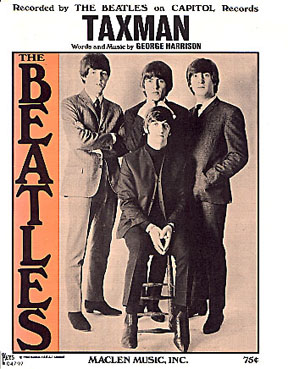 Example from Stefanie Stantcheva
The Beatles wrote about taxes: Taxman
’Cause I’m the taxman 
Yeah, I’m the taxman 
Now my advice for those who die 
Declare the pennies on your eyes 
Yeah, I’m the taxman (yeah, I’m the taxman) 
And you’re working for no one but me (taxman!)
I’ll tax the street (If you try to sit, sit)
I’ll tax your seat 
(If you get too cold, cold) 
I’ll tax the heat (If you take a walk, walk) 
I’ll tax your feet Taxman! 
’Cause I’m the taxman 
Yeah, I’m the taxman 
Don’t ask me what I want it for 
(Ha, ha, Mr. Wilson) 
If you don’t want to pay some more 
(Ha, ha, Mr. Heath)
One, two, three, four 
Let me tell you how it will be 
There’s one for you, nineteen for me 
’Cause I’m the taxman 
Yeah, I’m the taxman 
Should five per cent appear too small? 
Be thankful I don’t take it all 
’Cause I’m the taxman 
Yeah, I’m the taxman
Outline
Review
Elasticity 
Excess burden
Taxable income and behavioral responses to taxes
Extras (if time)
Equity
Efficiency
Clarifying externalities & internalities
Quick Review: Elasticity
Quick Review: Elasticity
Excess Burden (EB)
Note: synonymous with “Deadweight Loss” (DWL)
EB: Motivating Question
We need to raise $3.5 trillion.
What’s the efficiency cost of different approaches?

Note that we’re ignoring how we spend the $3.5 trillion! 
We might spend on effective programs or ineffective programs
We might redistribute money to the poor or bailout large financial institutions

But regardless of how we spend the money, raising money via taxes has economic costs (economic activity that did not occur). EB quantifies these changes.
Okun’s leaky bucket analogy
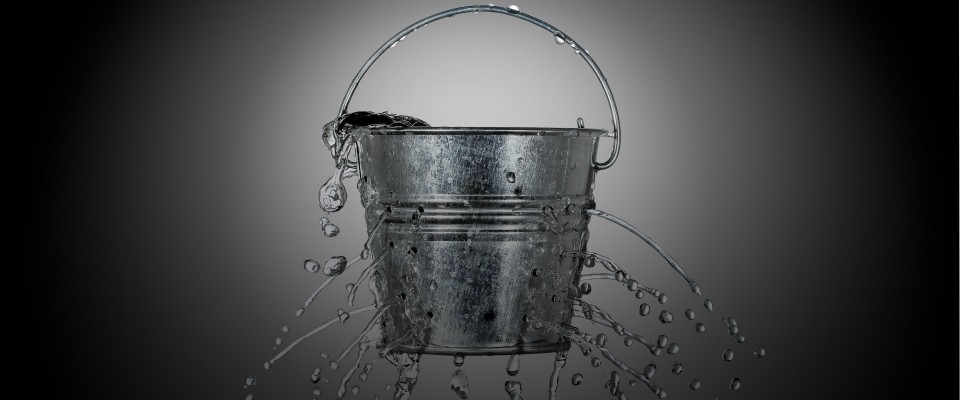 analogy of taxes and transfers as a “leaky bucket”

“leakage” often used to describe the efficiency costs of taxation

Revenue leakage is a measure of this efficiency cost.
“The money must be carried from the rich to the poor in a leaky bucket. Some of it will simply disappear in transit, so the poor will not receive all the money that is taken from the rich” (Arthur Okun Equality and Efficiency, the Big Tradeoff, p. 91).
EB Equation from Class
Aside: Where did this formula come from?
Labor Supply
Labor Demand
w0
A
w0(1-MTR)
EB(T) = A
Quantity (Q)
L0
Aside: Where did this formula come from?
Two key rules for EB
Higher elasticity  higher EB
Low elasticity: we can have progressive tax schedules and do lots of redistribution with small efficiency costs 
High elasticity: big efficiency costs to redistribution 

The EB rises with the square of marginal tax rate
Marginal EB of a tax is higher at higher tax rates
More efficient to have lower rates and a broader base, i.e. more sources of tax revenue
Taxable Income & Behavioral Responses to Taxation
Taxable Income
*This was a key result in Public Economics (Feldstein 1999)
Elasticity of Taxable Income Explained
Practical advice
Extra: Equity
Quantifying equity
Social Marginal Welfare Weights = way to quantify how much society should care about different (income) groups
a concept used in optimal tax theory

There is no “ideal” notion of equity, and so no “ideal” social welfare weights
Which weights society should be used are determined by moral values, philosophy

Every tax system sets these weights implicitly
Quantifying equity: 3 (extreme) kinds of weights
Libertarian: equal weights on every individual, regardless of income
Rawlsian: all weight on the  lowest income person 
“difference principle”
Utilitarian: weights decrease with income because marginal utility decreases with income 
think: Oreos or Peeps
Weights could theoretically be any line you can draw
How to think about equity principles?
Importance of political philosophy



Political philosophy has something to say about moral questions surrounding tax policy, redistribution, etc.
Extra: Efficiency
Largely based off of slides from Stefanie Stantcheva
Labor supply and lotteries in Sweden
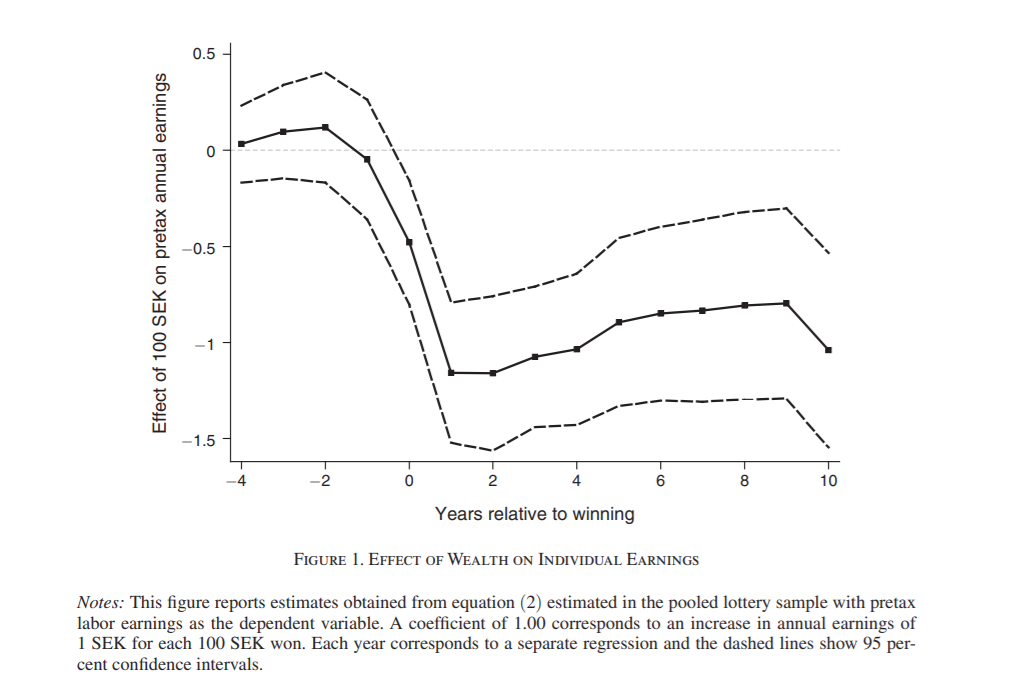 Q: How does people’s work behavior change when they win the lottery? 


A: People work less, effect is immediate, small & quite stable 

(Cesarini et al. 2017)
Effects on spouse, but not as large as winner
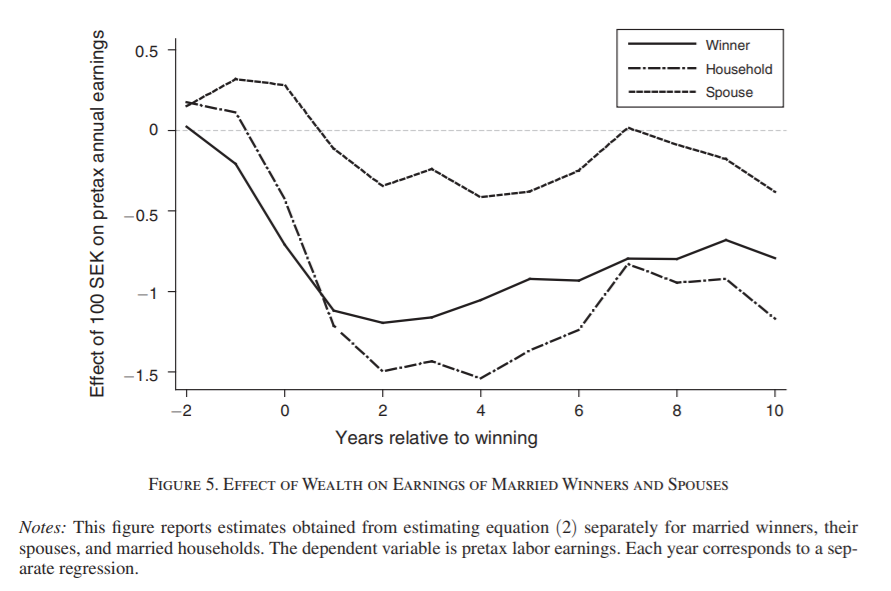 Long-term behavioral responses
Kibbutz are egalitarian and socialist communities in Israel, thrived for almost a century within a more capitalist society 

Exactly equal sharing within Kibbutz

How to incentivize effort: social sanctions on shirkers 
Shirkers are observable in these small communities with limited privacy 

What might be the long-term effects of removing the equal sharing policy?
Hint: on high school students’ performance
Long-term behavioral responses
High school students study (a bit) harder once their kibbutz shifts away from equal sharing

Small effects on high school student performance: 
3 pp (percentage points) more likely to graduate 
6 pp more likely to achieve a matriculation certificate that meets university entrance requirements 
3.6 more points on their exams, on average

Sources: Abramitzky-Lavy ECMA 2014; Abramitzky 2018 book
Intensive vs. extensive behavioral responses
Intensive (continuous): 
Hours of work, work effort, training
Extensive (discrete):  
Whether to work or not 
E.g. retirement decisions
move away or stay (migration)
What does this imply about how tax rates should be set across place?
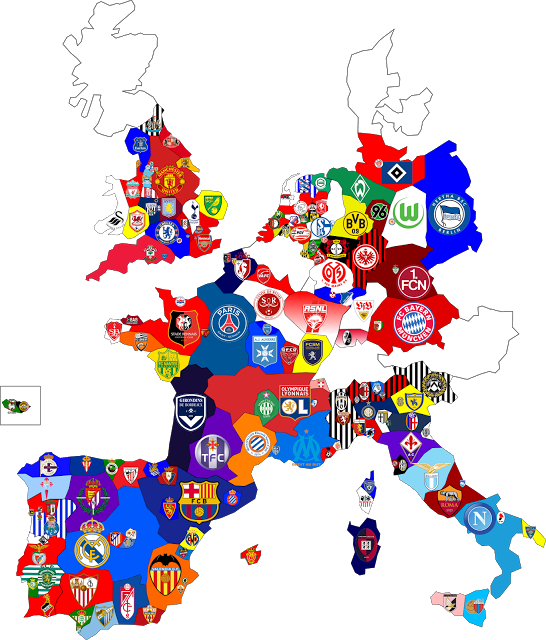 Behavioral responses of soccer players
European professional football players

(Top) tax rates differ across countries

How might soccer / football players respond to tax rates?
Behavioral responses of soccer players
Football players migrate in responses to tax rates – extensive margin response
After market deregulation in 1995
elasticity of the number of foreign players with respect to the net-of-tax rate ≈ 1
Can someone interpret this elasticity? 
Domestic players: ≈ 0.15 – why do you think the domestic player elasticity is smaller than the foreign player one? 
Sorting: low taxes attract high “ability” players who displace low-ability players
Displacement: low taxes on foreigners displace domestic players
Source: Kleven-Landais-Saez AER 2013
How might star inventors respond to taxes?
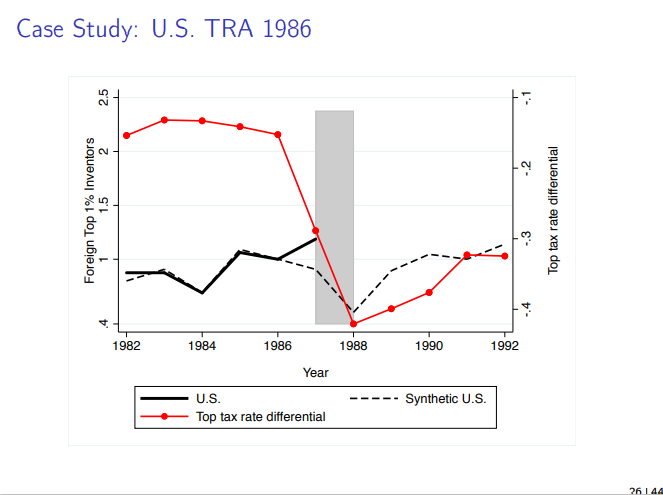 Source: Akcigit-Baslandze-Stantcheva AER 2016, using patent data
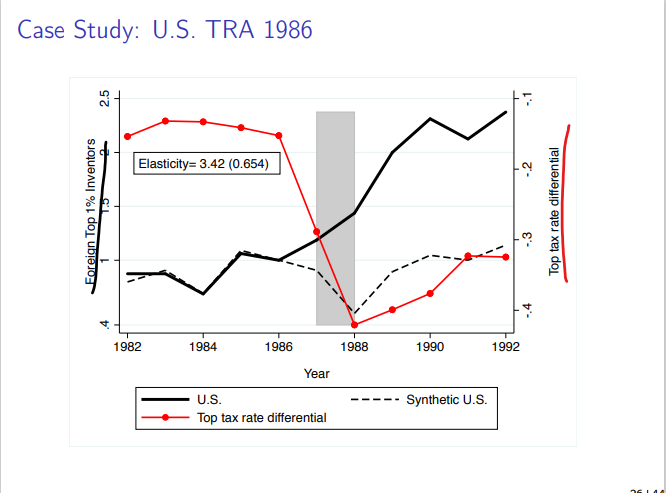 Source: Akcigit-Baslandze-Stantcheva AER 2016, using patent data
“Top of the Laffer curve” is not a point fixed in nature
Recall: top of the Laffer curve is the tax rate which maximizes government revenue, accounting for behavioral responses

It’s a theoretical concept: we don’t know exactly where it is 
But, empirical studies tell us which side of the peak we are on

Key: the top of the Laffer curve is not fixed by Nature
Amount of leakage is a result of the design and implementation of our tax system
how much the system allows people to avoid or evade taxes can be changed
Self-employed manipulate reported earnings to maximize tax credit
Behavioral responses - shifting
Shifting: “moving money” to take advantage of lower tax rates
Type: shifting between types e.g. labor to capital income, in the same time period
What does this imply about how tax rates should be set across types? 
Type: shifting between time periods a.k.a. intertemporal substitution
E.g. waiting to realize capital gains in a period with low capital gains taxes
Shifting usually does not reflect changes in real economic activity
A kind of “fiscal externality”
Key elements to avoid tax evasion and avoidance
Third-party reporting → lessen opportunities for tax avoidance
Broad tax base
Equalize tax rates across income types
To remove shifting
Tax coordination: equalize tax rates across geography
To remove avoidance by migration to tax havens 
Equalize tax rates across time, to some extent
To remove avoidance by “hoarding” assets, for example
Extra: clarifying externalities & internalities
Externalities
Externality: when an individual’s action affects others; “spillovers”
E.g. smoking, mask-wearing
Justifies gov intervention. Why?
One their own, individuals would choose something that is not socially optimal--because of effects of others
E.g. smokers would like to smoke anywhere
Gov intervention encourages socially optimal behavior
E.g. government regulations now largely prohibit smoking in restaurants
Internalities
Internality: when an individual does not optimize
E.g. lack of information, misperception
Justifies government intervention. Why?
One their own, individuals would choose something that is not socially optimal *same as before* --this time because of effects on herself
E.g. people might smoke because they don’t know the negative effects of smoking on health
Gov intervention can encourage socially optimal behavior
E.g. requiring warning labels to be printed on cigarette boxes
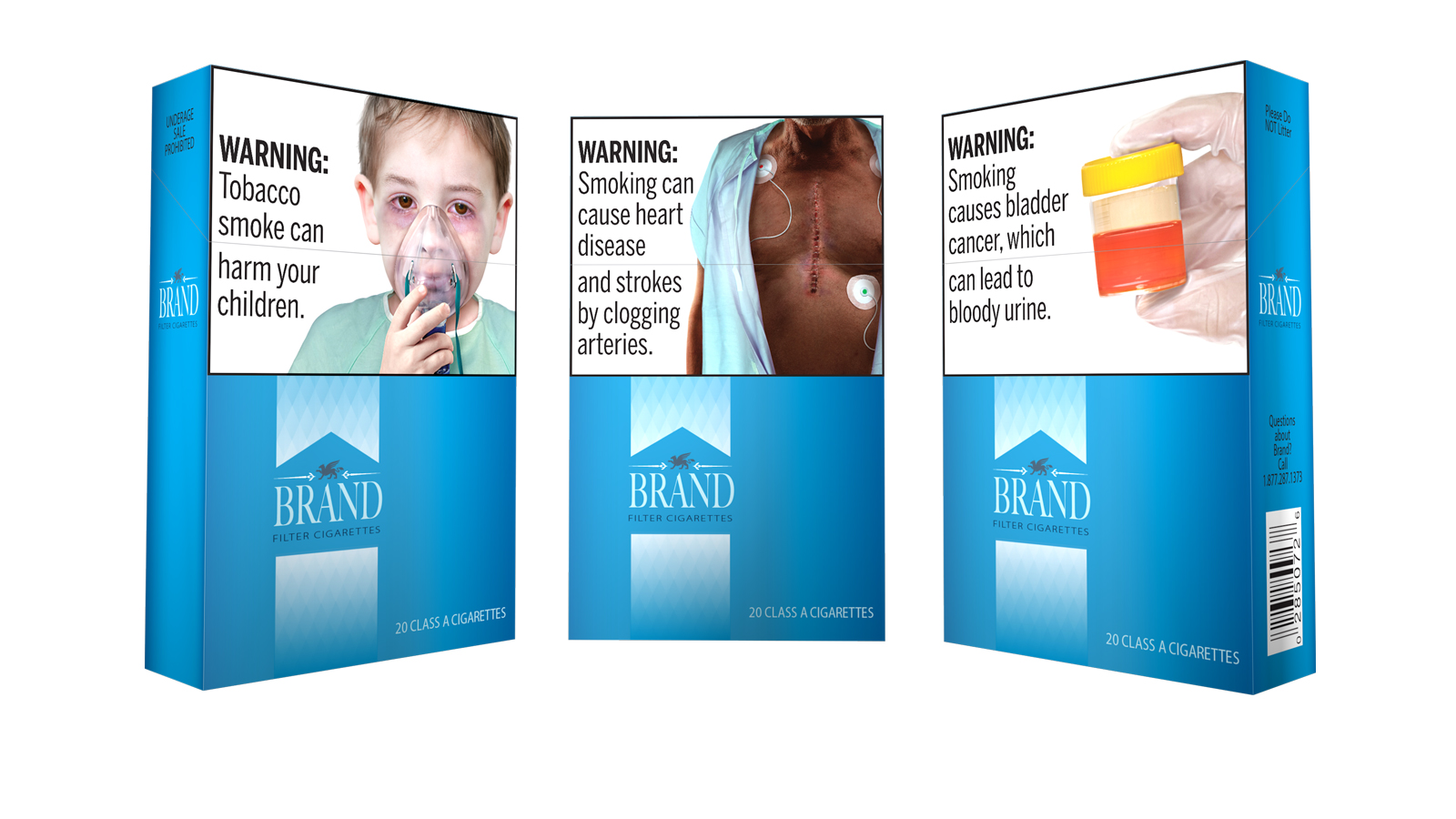 Citations, extra readings
Feldstein, Martin. 1999. “Tax Avoidance and the Deadweight Loss of the Income Tax.” Review of Economics and Statistics 81 (4): 674–80.
Cesarini, David, Erik Lindqvist, Matthew J. Notowidigdo, and Robert Östling. 2017. "The Effect of Wealth on Individual and Household Labor Supply: Evidence from Swedish Lotteries." American Economic Review, 107 (12): 3917-46.
Kleven, Henrik Jacobsen, Camille Landais, and Emmanuel Saez. 2013. "Taxation and International Migration of Superstars: Evidence from the European Football Market." American Economic Review, 103 (5): 1892-1924.
Akcigit, U., Baslandze, S., & Stantcheva, S. (2016). Taxation and the international mobility of inventors. American Economic Review, 106(10), 2930-81.
Saez, E. (2010). Do taxpayers bunch at kink points?. American Economic Journal: Economic Policy, 2(3), 180-212.
Saez, E., & Stantcheva, S. (2016). Generalized social marginal welfare weights for optimal tax theory. American Economic Review, 106(1), 24-45.
John Rawls A Theory of Justice (political philosophy)